Najvznešenejšia republika san maríno
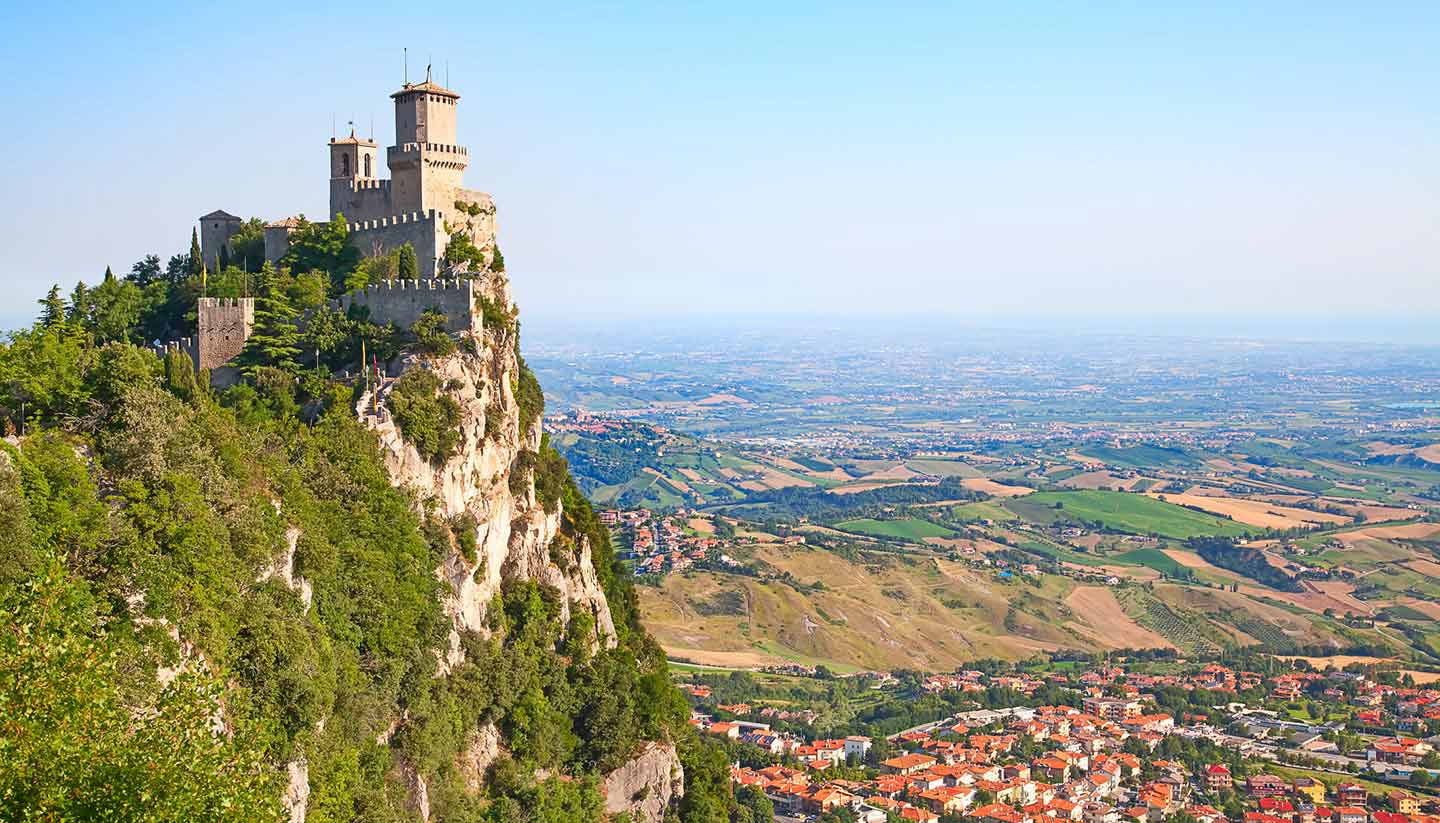 Lucia Kotuličová
[Speaker Notes: Iu&gkedaik]
Vlajka
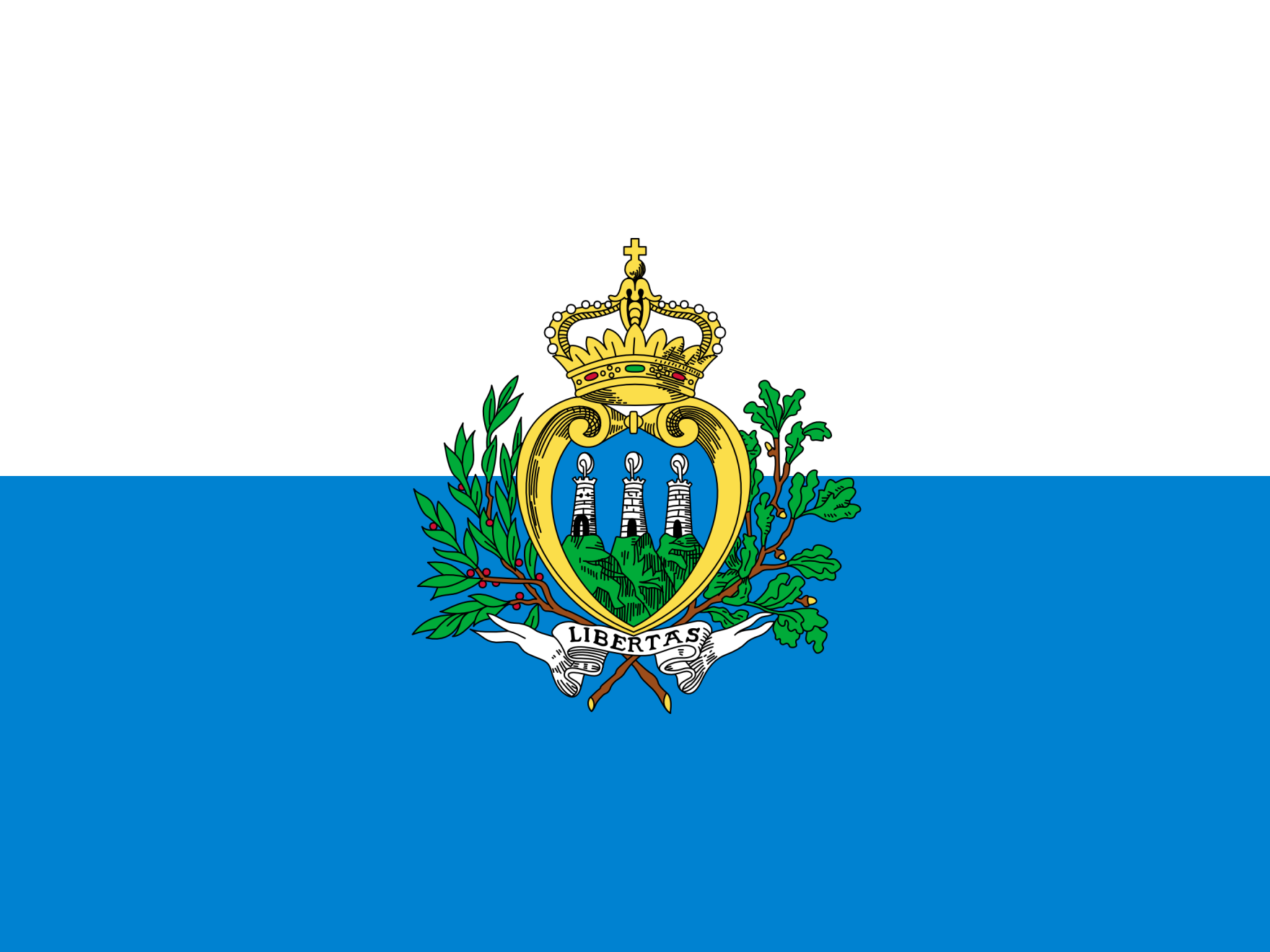 Hymna
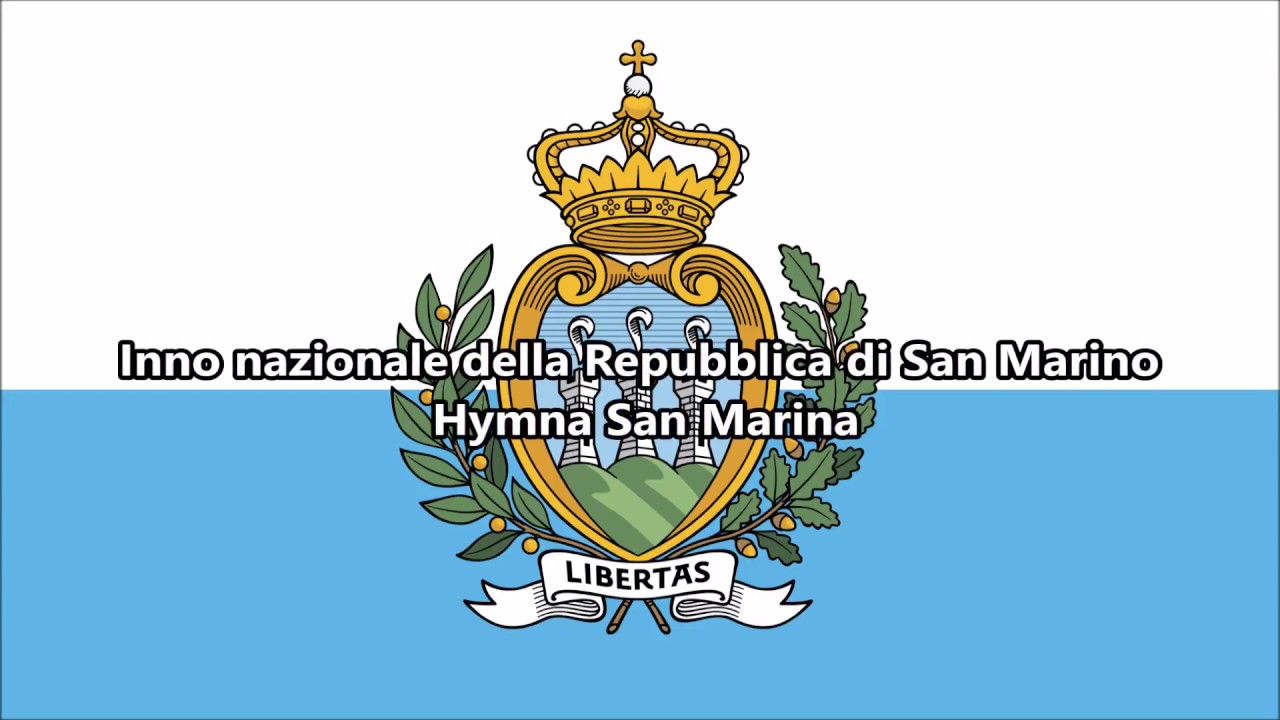 https://www.youtube.com/watch?v=6_sTTG3HnDM&feature=youtu.be&fbclid=IwAR2Sgse4YR-fho-vweXLAOraPwij2ORb6ln6Q09MoZFBzBQmYrdCa8J72sg
Tri veže na Monte titano
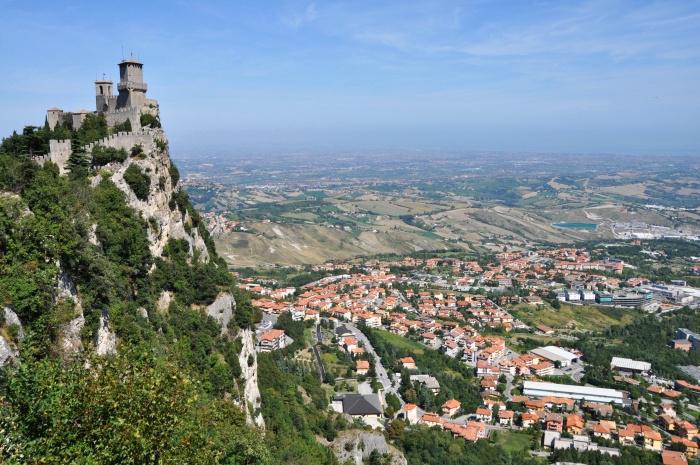 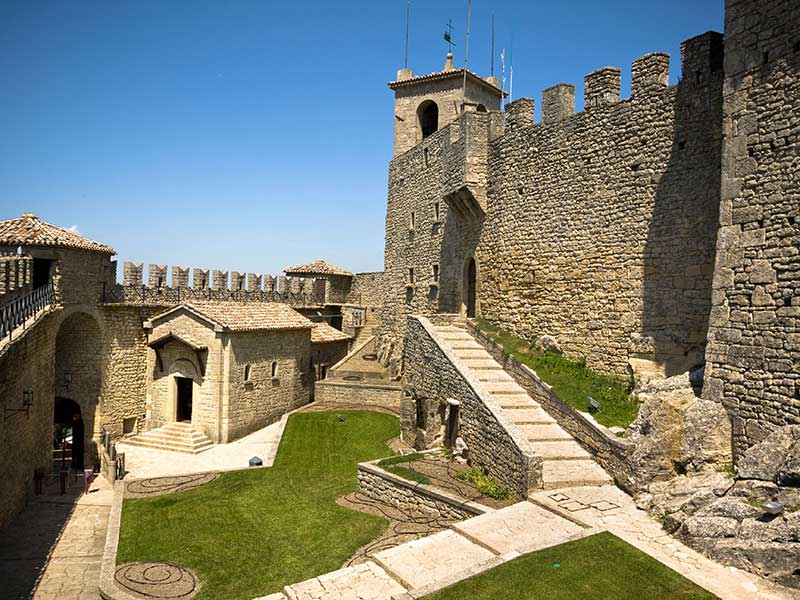 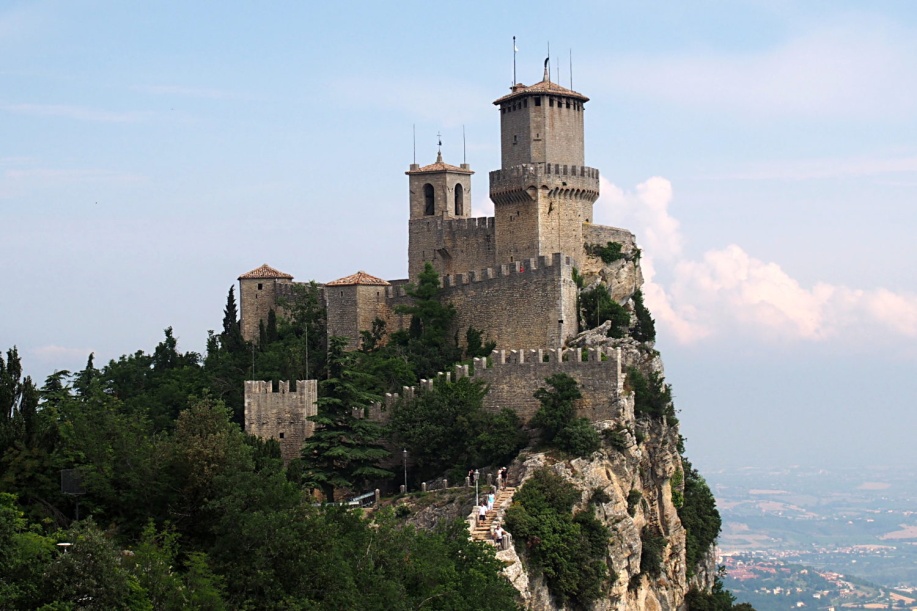 Palazzo Pubblico
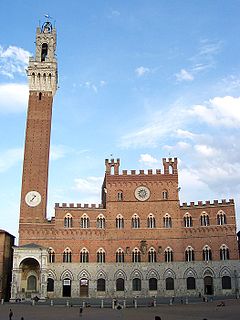 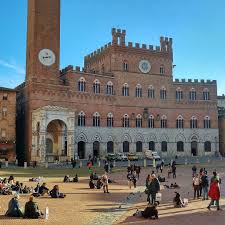 Múzeum starých áut (Museo Auto d'Epoca)
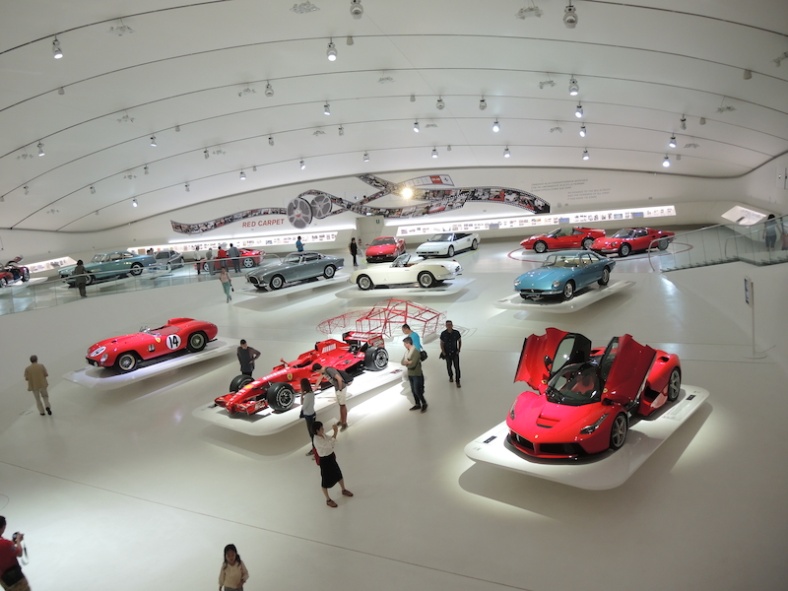 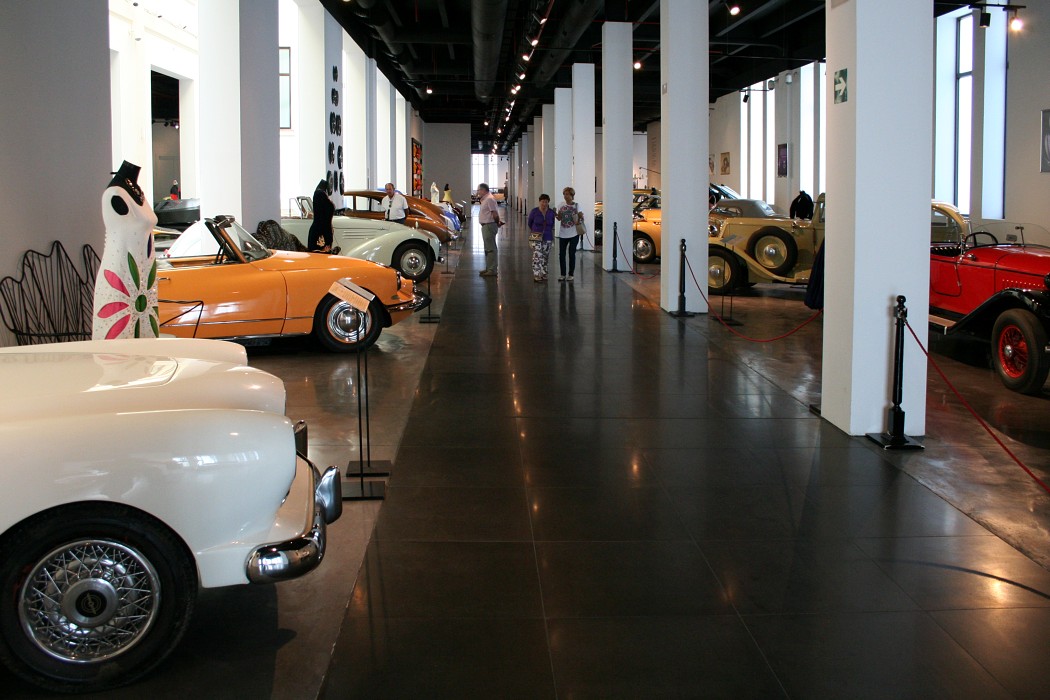 Borgo Maggiore
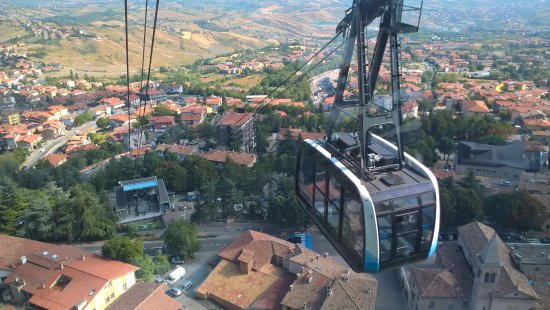 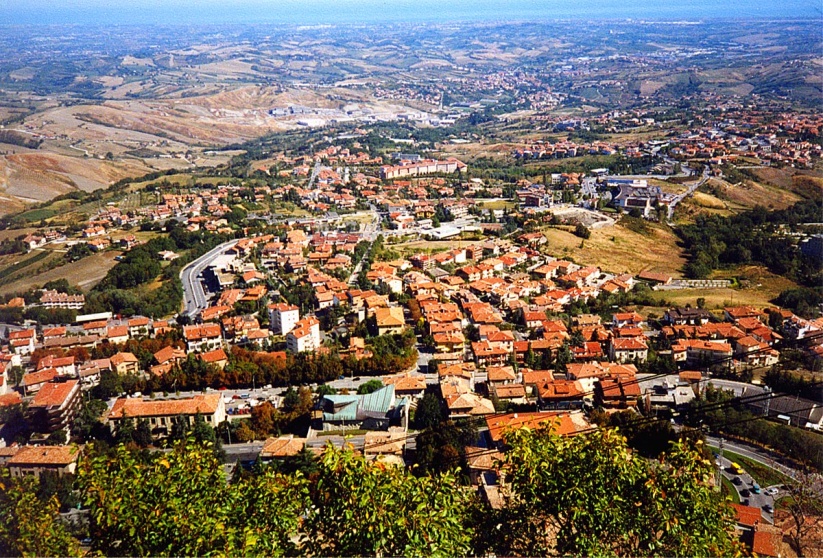 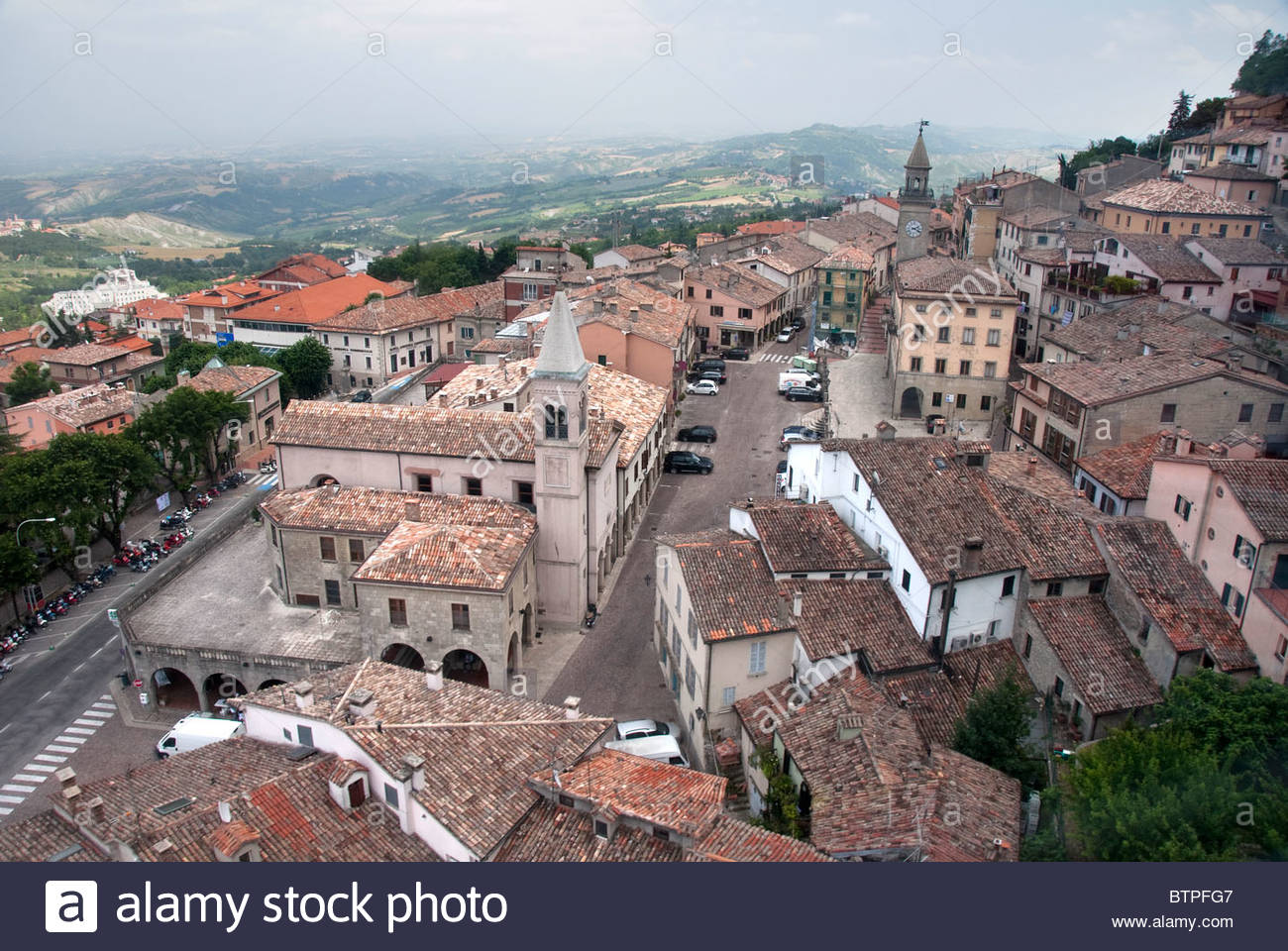 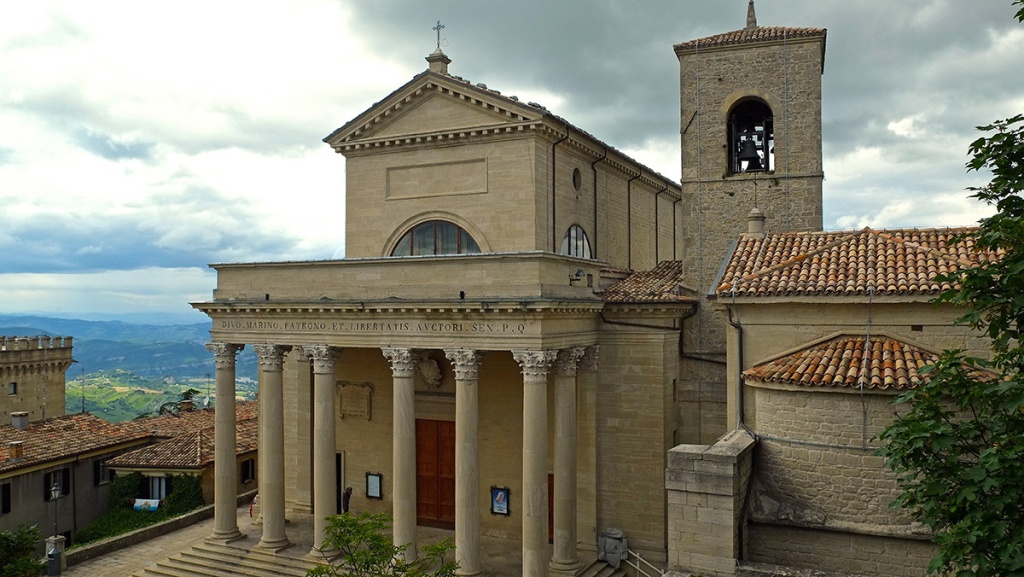 Bazilika San Marino (Basilica di San Marino)
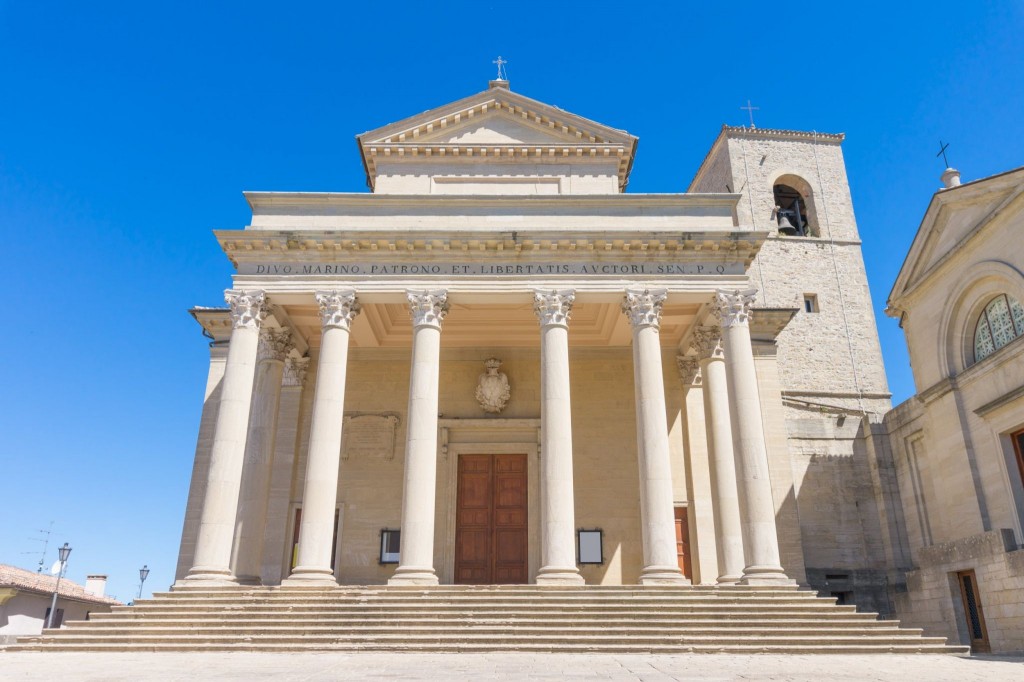 Osobnosti
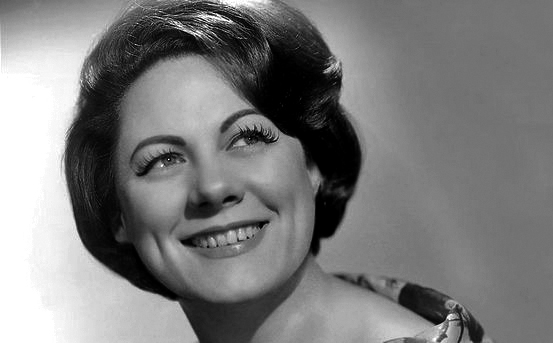 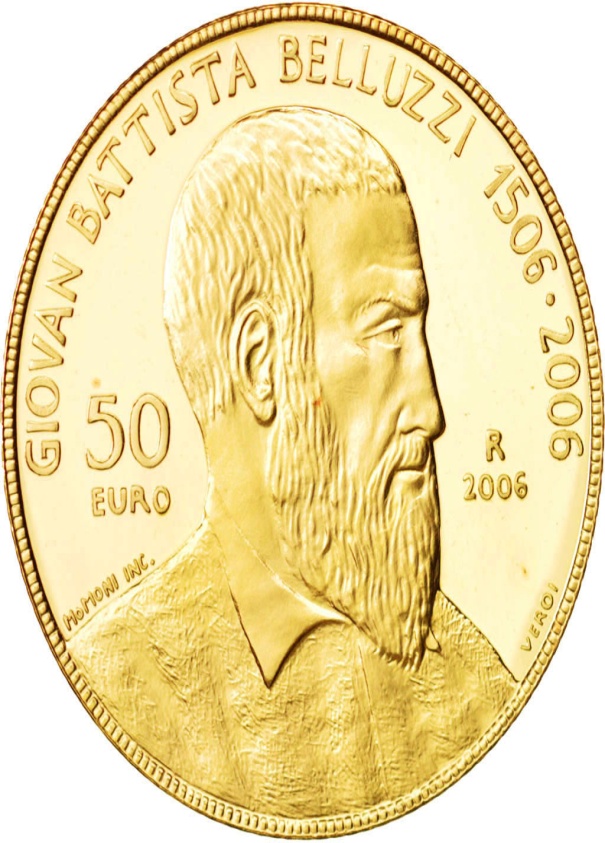 Renata Tebaldi
Giovanni Battista Belluzzi
Hudba
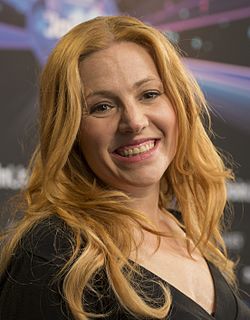 Valentina Monetta
Kuchyňa
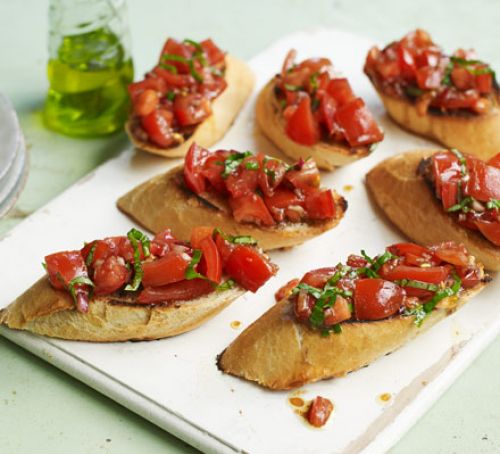 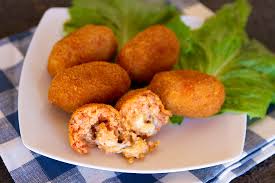 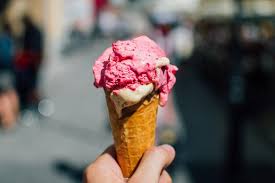 Suppli
Bruschetta
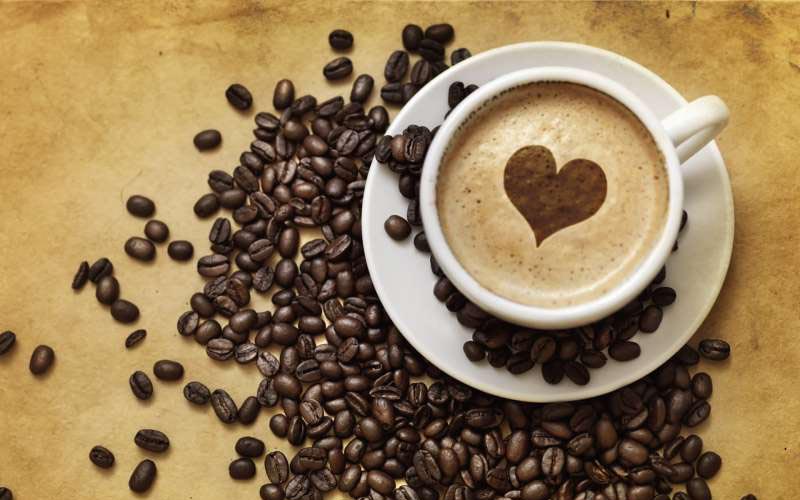 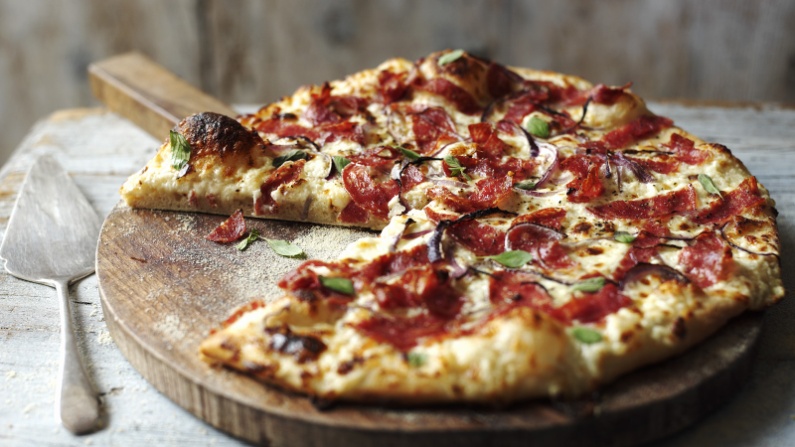 Zdroje
https://www.hedvabnastezka.cz/zeme/evropa/san-marino/22148-jidlo-a-piti/
https://www.travelmag.cz/zajimavosti-v-san-marinu-pamatky-a-zajimava-mista-k-navstiveni/
http://www.smartraveltoitaly.com/en/san-marino/
https://www.worldtravelguide.net/guides/europe/san-marino/food-and-drink/
https://www.google.sk/search?q=Giovanni+Battista+Belluzzi+san+marino&source=lnms&sa=X&ved=0ahUKEwjLjKr1q8zeAhWisqQKHRIVAEEQ_AUICSgA&biw=1232&bih=873&dpr=1.1
https://www.tripadvisor.sk/Attractions-g187808-Activities-c47-San_Marino.html
https://www.google.sk/search?q=san+marino&source=lnms&tbm=isch&sa=X&ved=0ahUKEwjmgaLagMzeAhXEyqQKHeNhAL8Q_AUIDigB&biw=1745&bih=881#imgrc=DjWvThJ-5xdVEM:
https://www.worldtravelguide.net/guides/europe/san-marino/food-and-drink/
Ďakujem za pozornosť